BUSINESS CASE ALCOOLIER
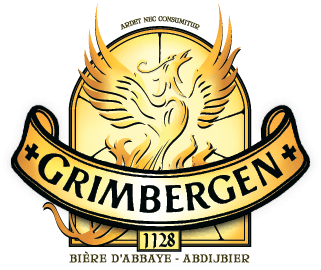 Volume d’impressions réalisé
Format : 
Bannière vidéo
Pavé vidéo
Parallaxe vidéo

Couverture : Nationale

Ciblages : 
18 ans +
Affinitaires alcool
Consommateurs réguliers bière
Adeptes des sorties nocturnes
18 141 765
18 108 867 impressions
Visibilité
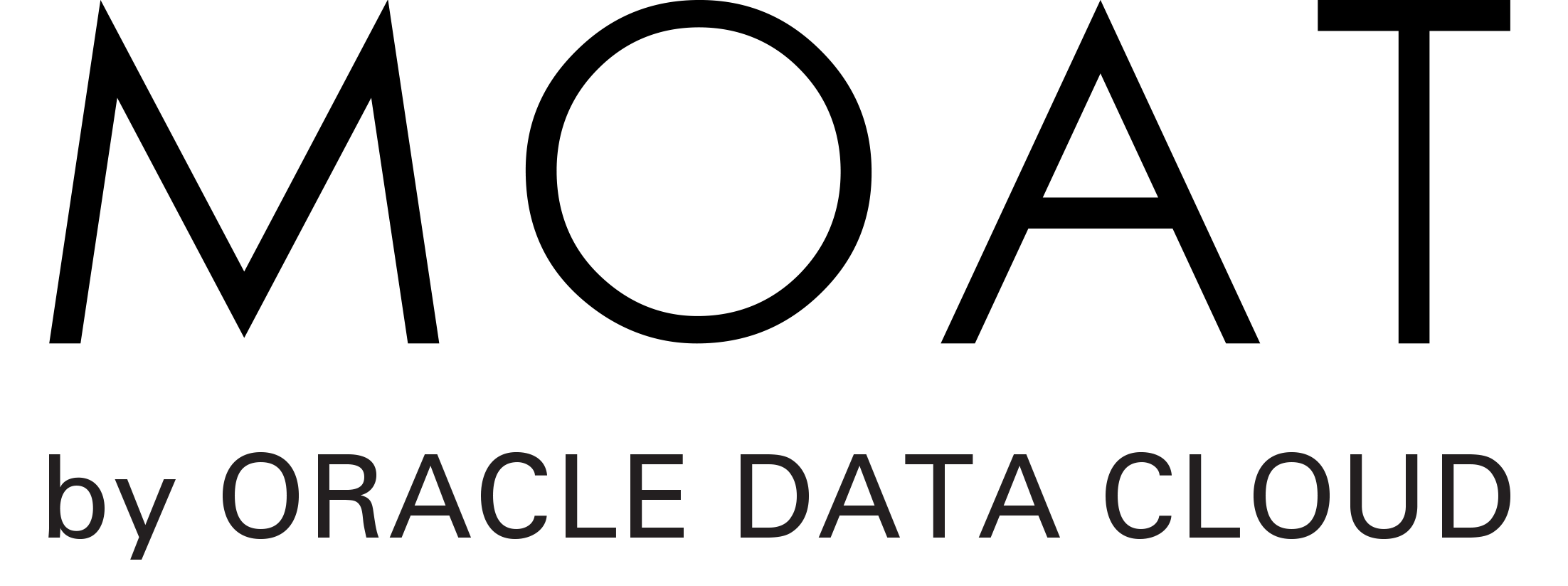 Taux de visibilité moyen
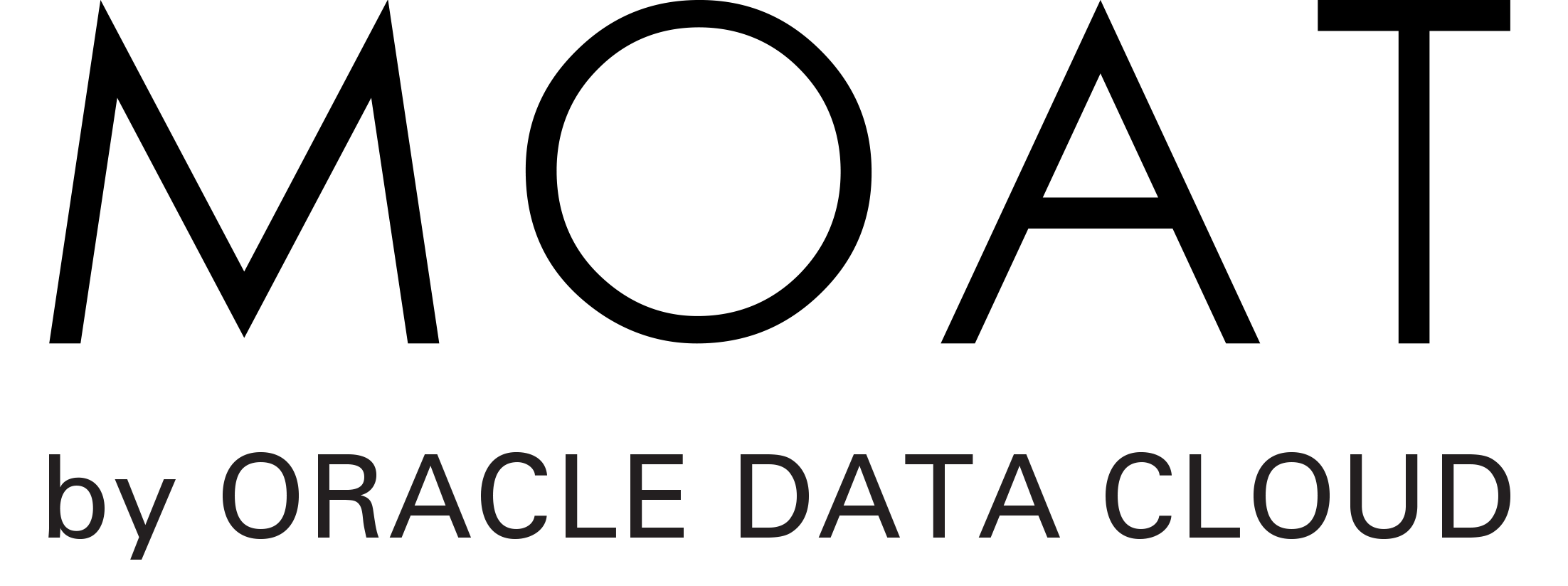 83,16 %
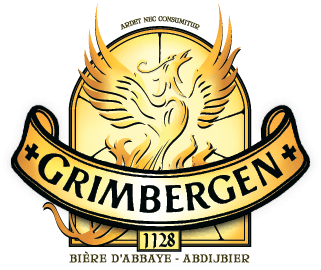 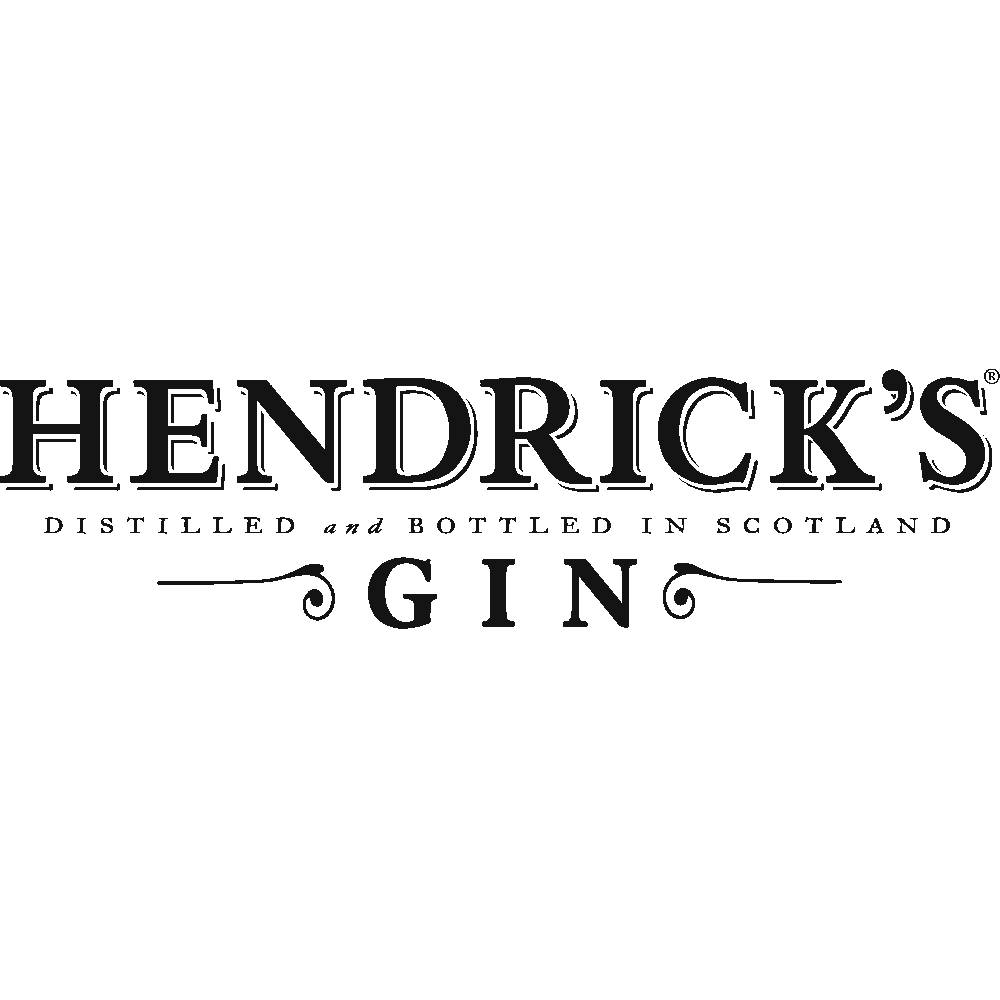 William Grant
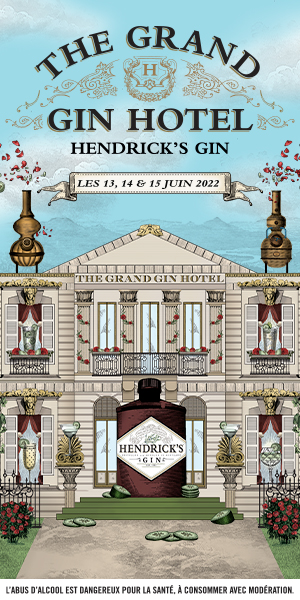 Volume d’impressions
réalisé
1 533 598
Formats : 
Parallaxe 
Pavé
Grand angle

Couverture : Paris 

Ciblages : 
25 – 45 ans
Appréciant sortir en club, bars et pubs et vie nocturne
Appréciant organiser des soirées

DAR
1 533 333 impressions
Contacts uniques exposés
529 285 ​
Reach
Couverture sur cible (DAR)
40,6 %
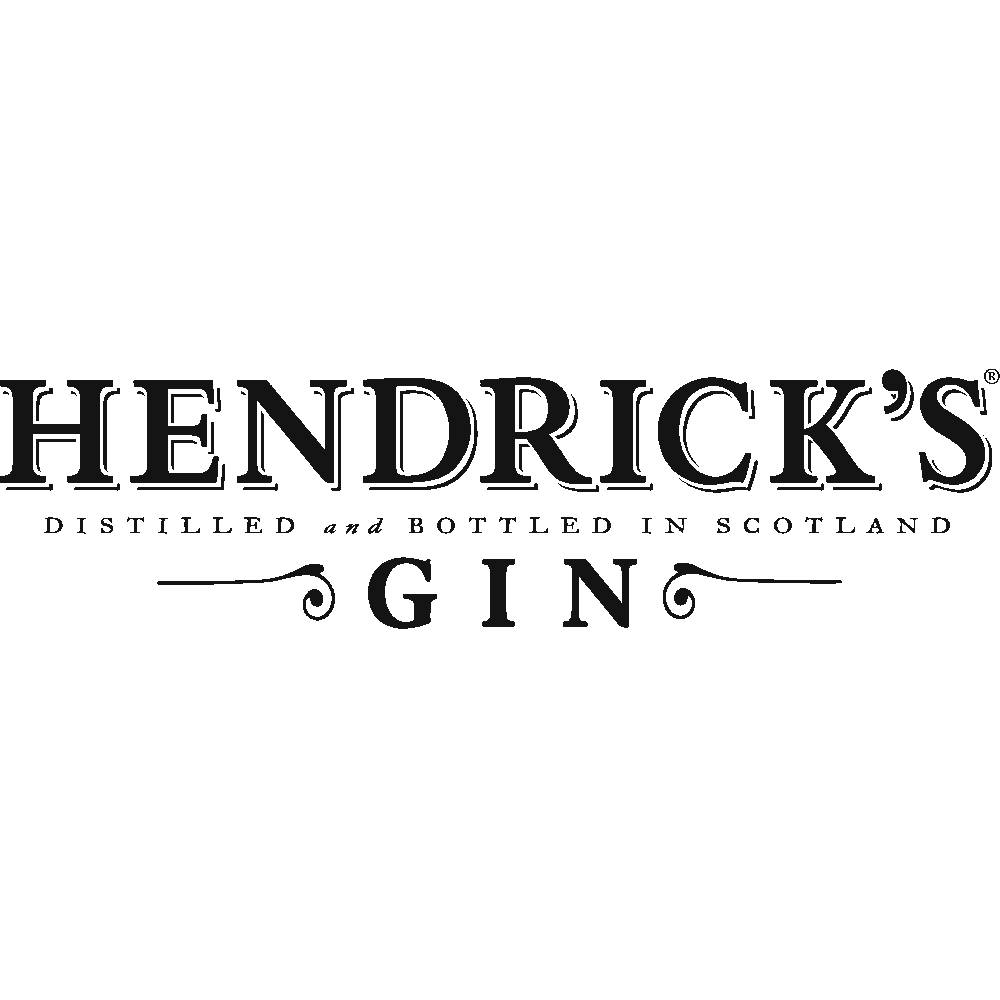 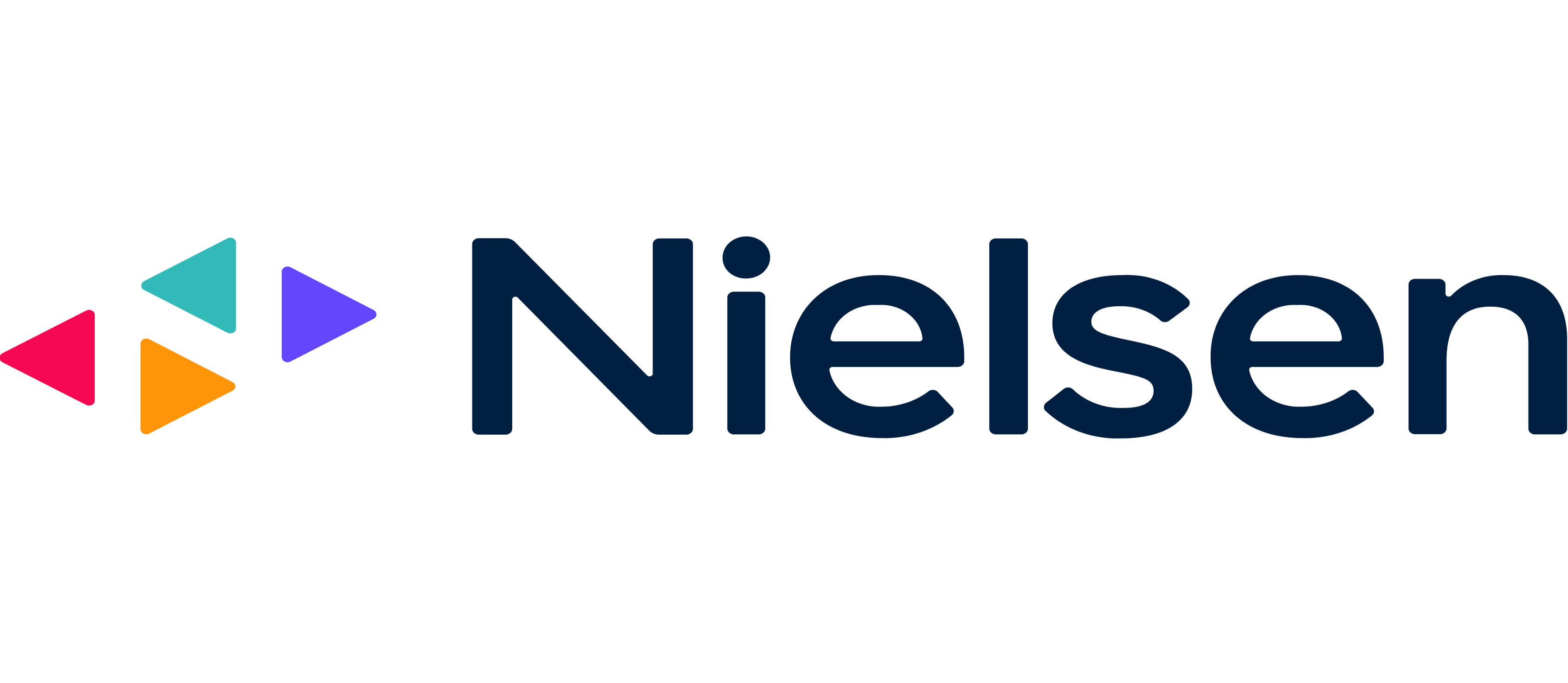 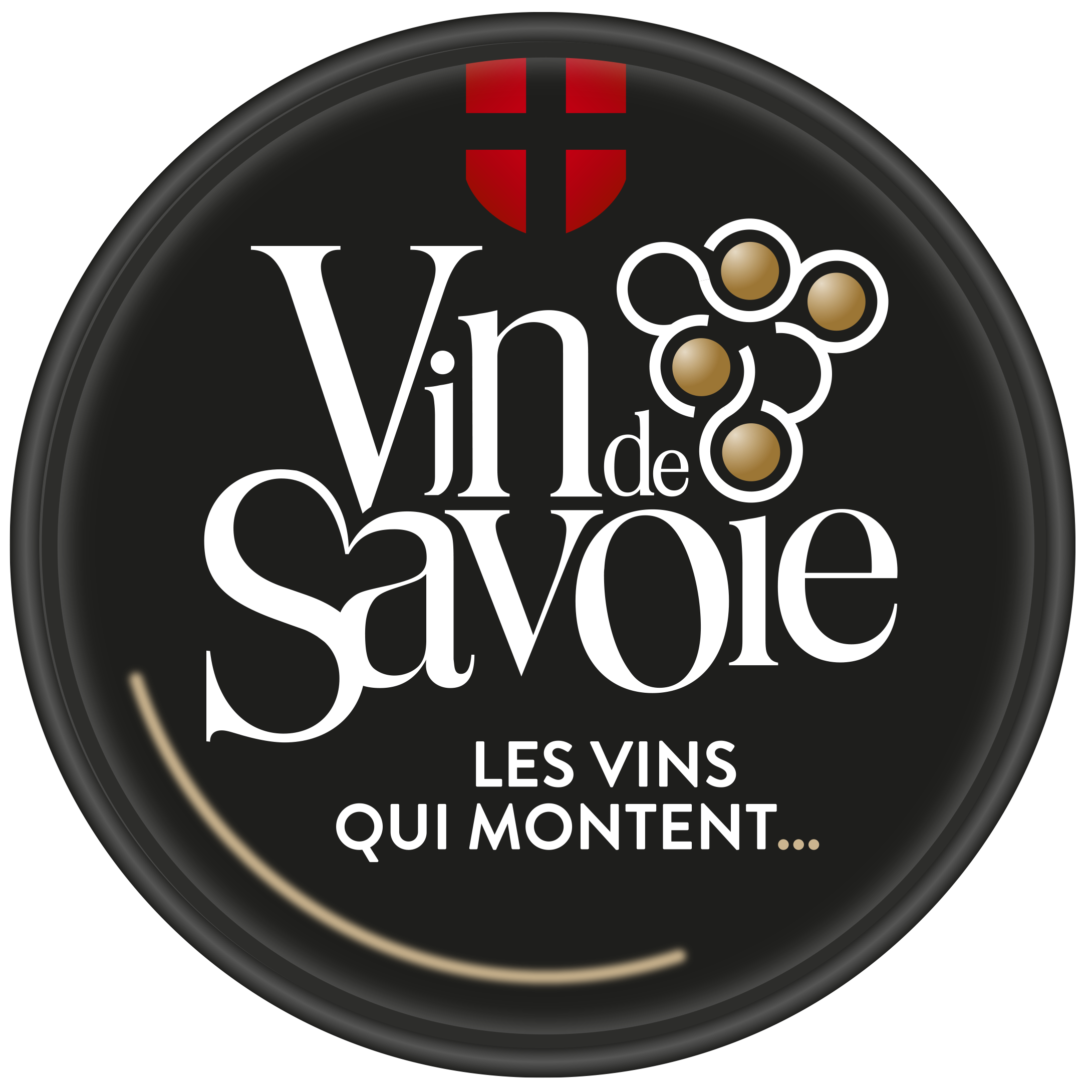 Volume d’impressions réalisé
333 345
333 333 impressions
Formats : 
Grand Angle
Demi-Fixe

Couverture : géolocalisation des 31 domaines 

Ciblage : 
18 ans +
Volume de clics réalisé
12 515
Taux de Clics
Taux de clic moyen
3,75 %
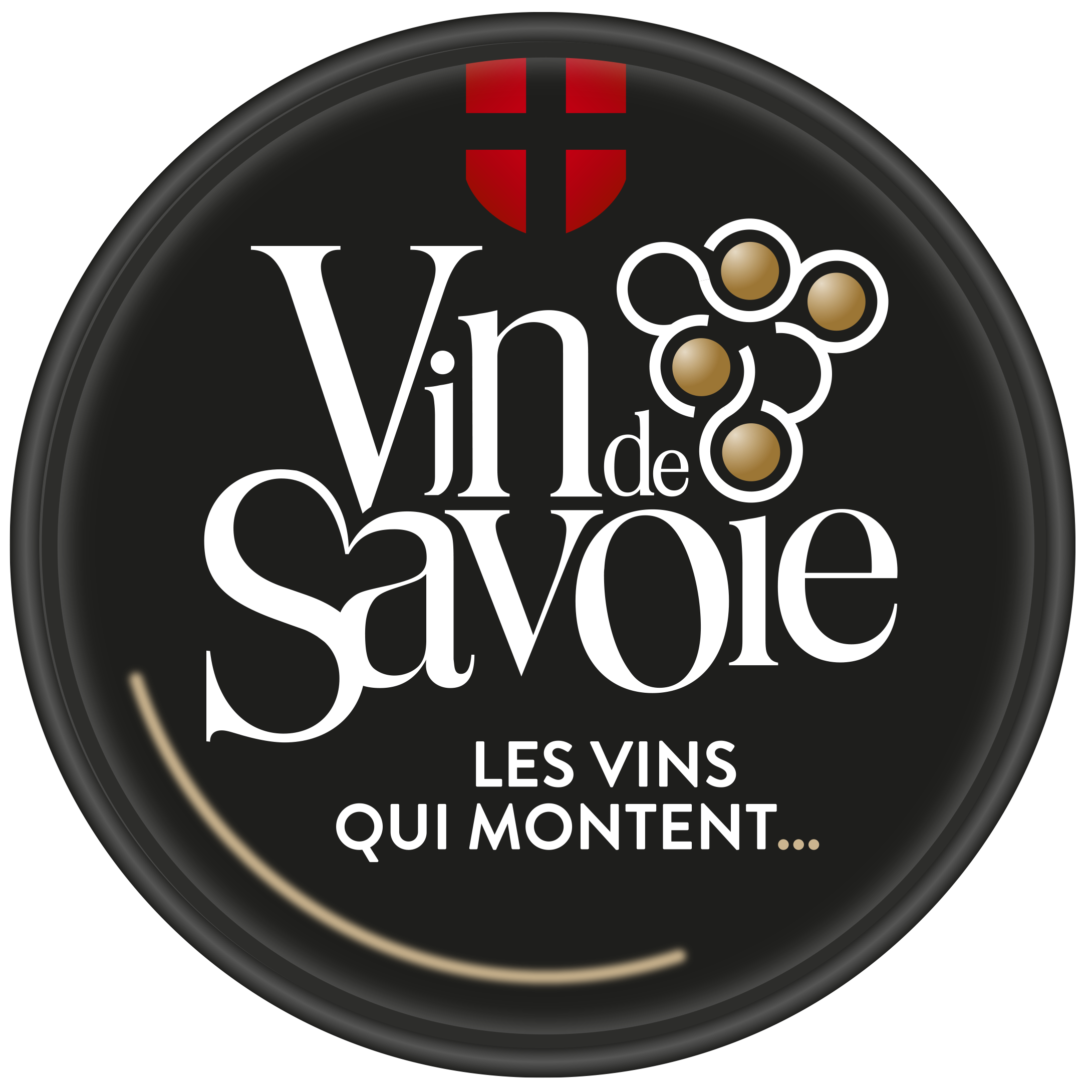 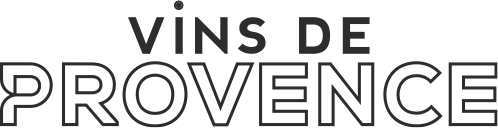 Volume d’impressions
réalisé
5 377 076
5 376 727 impressions
Formats : 
Parallaxe
Pavé
Bannière
 
Couverture : Nationale

Ciblages :
25 – 34 ans
Consommateurs petit budget
Achat cavistes
Affinitaires vin bio
Volume de clics réalisé
1 451 810
Taux de clic
Taux de clic moyen
0,27 %
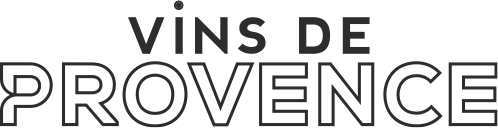 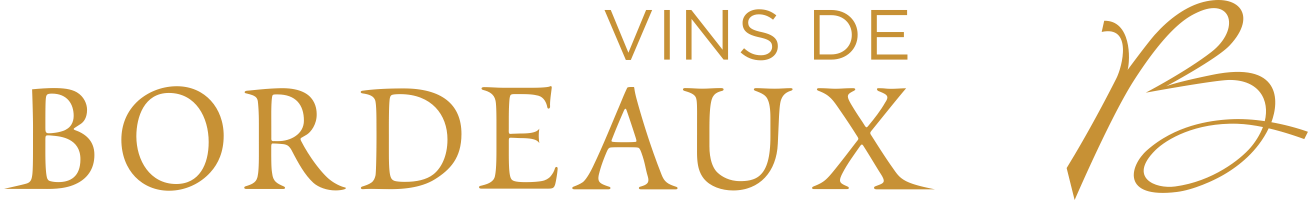 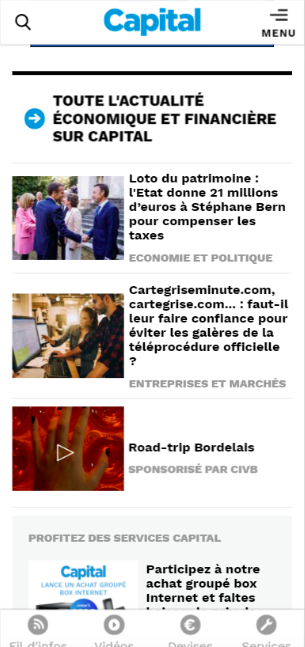 Volume de clics 
réalisés
66 667
66 275 clics
Format : Native

Couverture : Nationale

Ciblages : 
25 ans +
Intérêt cuisine
Taux de clic
Taux de clic moyen
3,11 %
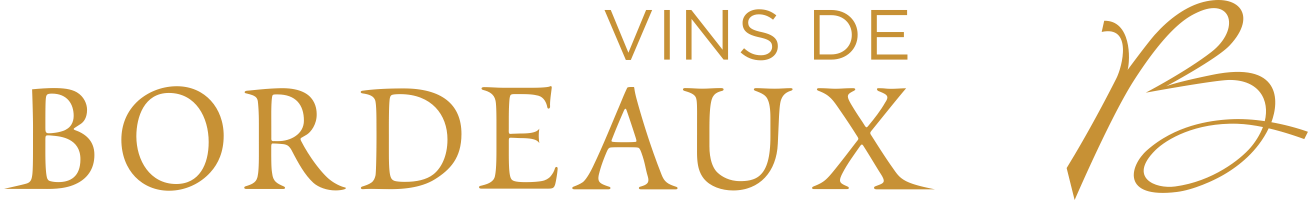